Programme de Comparaison Internationale (PCI) 

& retropolation des comptes nationAux
11-15 Novembre,  2019
Saly, Sénégal
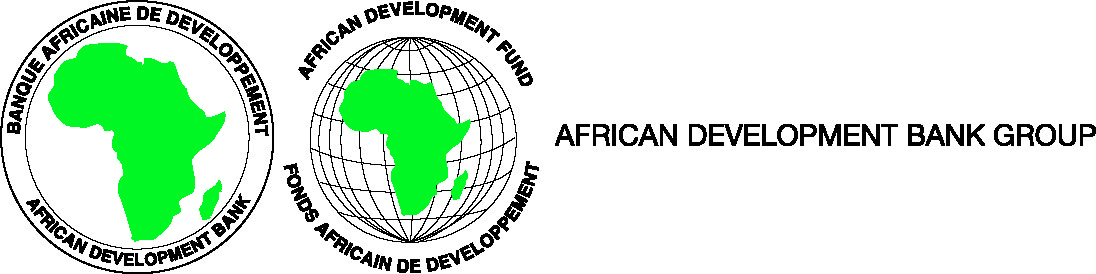 Plan de présentation
Cadre central

PCI et les autres nomenclatures internationales

PCI et l’enjeu de la retropolation
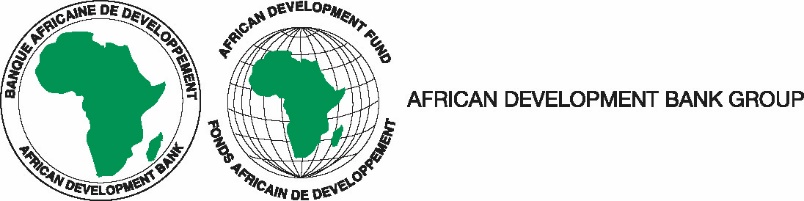 A. Cadre central : Objectif du PCI
Exprimer les dépenses du PIB et de ses composantes (exprimées en monnaies nationales et évaluées aux prix nationaux) dans une monnaie commune à un niveau de prix uniforme
Besoin
Les parités de pouvoir d’achats (PPA) sont utilisés pour réaliser cette double conversion. Ils sont calculés à l'aide des données de prix et de dépenses que les pays fournissent spécifiquement pour le calcul.
Prix ​​et dépenses déclarés par un pays A doivent être comparables à ceux des autres pays participants et disponibles simultanément
Outil
Comparer régulièrement et en temps voulu les niveaux de prix et de volume du PIB et de ses composantes, d'un pays à l'autre à l’abri des distorsions dues au taux de change
0bjectif
3
Cadre central: PCI et Comptes nationaux
Dépenses
Production
Revenus
Production
Production – consommations intermédiaires + Impôts  sur les produits - subventions sur les produits
Revenus
Rémunérations salariales + Excédent brut d’exploitation+ impôts sur la production et les importations – subventions
Dépense
Consommation finale + Formation brute de capital + exportations - Importations
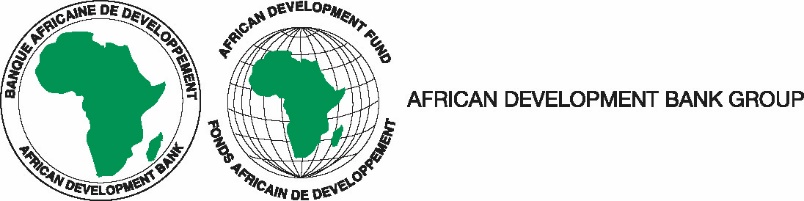 B- Principaux agrégats du PCI et les nomenclatures internationales
PCI
Nomenclatures Internationales
INDIVIDUAL CONSUMPTION EXPENDITURE BY HOUSEHOLDS
Dépenses de consommation individuelle des ménages
COICOP
(Classification Of Individual COnsumption by Purpose)
Dépenses de consommation individuelle à la charge des ISBLSM
INDIVIDUAL CONSUMPTION EXPENDITURE BY NPISHs
(nonprofit institutions serving households)
COPNI (Classification Of the Purposes of Non-Profit Institutions serving households )
Dépenses de consommation individuelle à la charge des administrations publiques
INDIVIDUAL CONSUMPTION EXPENDITURE BY GOVERNMENT
COFOG (Classification Of the Functions Of Government )
Dépenses de consommation collective à la charge des administrations publiques
COLLECTIVE CONSUMPTION EXPENDITURE BY GOVERNMENT
Formation brute de capital fixe
CPA (Classification of Products by Activity )
Balance des exports et des imports
B- Principaux agrégats du PCI et les nomenclatures internationales : Revisions de la nomenclature
1- Changement du nombre de caractères: Tous les nouveaux codes contiennent 7 positions
2- Introduction d'un nouvel agrégat principal en fusionnant deux anciens (FBCF + VS = FBK)
3- Subdivision des Positions élémentaires. En conséquence chaque nouvelle PE a sa propre hiérarchie (Classe et Groupe)
4- Fusions de certaines PE
5- Mise à jour des noms des positions élémentaires et clarification des produits sous les positions élémentaires (Suivant COICOP)
6- Mise à jour d'autres noms suivant la nomination des positions du COICOP
B- Principaux agrégats du PCI et les nomenclatures internationales : Revisions de la nomenclature
C- PCI et l’enjeu de la retropolation: Utilisation de la nouvelle nomenclature pour les séries de décompositions du PIB
1- Faire la série des décompositions du PIB en PE depuis 2011 pour rester conformes aux exigences du Global ICP Unit (GIU)
2- S’assurer que cette décomposition est faite à partir des nouvelles séries des comptes nationaux
3- Informer régulièrement les institutions dont la BAD lorsqu’une nouvelle série est disponibles
4-Réaliser la décomposition de cette nouvelle série et les fournir à la BAD
5- Intégrer l’activité de décomposition dans les habitudes des comptables nationaux.
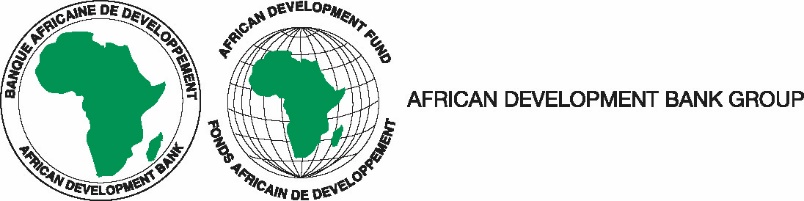 C- PCI et l’enjeu de la retropolation: Les tests de conformité
Conformités au SCN
Test d’additivité (du bas vers les agrégats = GDP)
PE ne devant être nulles 
PE ne devant être négatives
PE ne devant être positives
Structure
Part au dessus des 5% du PIB (PE)
Temporel
Part au dessus des 5% du PIB (PE)
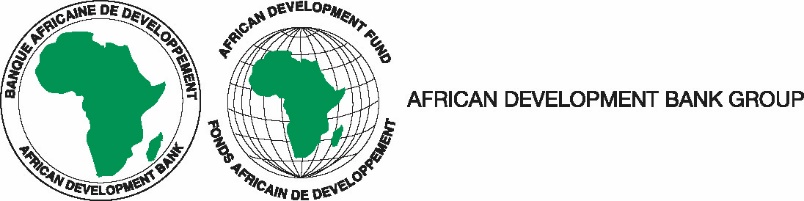 Recherche de solutions adéquates
Quelle est la préoccupation importante des pays ? (moyens humains,  financiers, techniques)

Les outils disponibles peuvent ils être mis ensemble pour un outil commun  à l’image de l’outil ERETES? 

Comment aider les pays à faire du travail de retropolation un travail facile, cohérent,    rapide, … ?
10
Merci